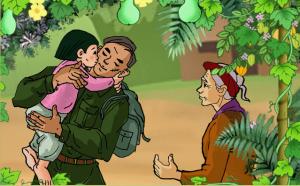 TIẾT 51: THỰC HÀNH ĐỌC HIỂU
CHIẾC LƯỢC NGÀ
                                    Nguyễn Quang Sáng
I. TÌM HIỂU CHUNG
- Quê ở Chợ Mới, tỉnh An Giang .
1. Tác giả.
- Trong kháng chiến chống Pháp, ông tham gia bộ đội, hoạt động ở chiến trường Nam Bộ.
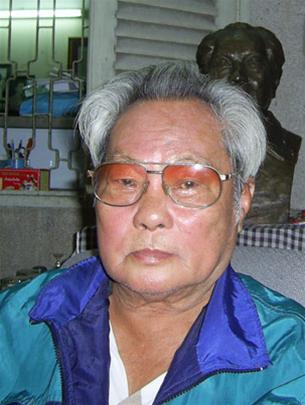 - Sau 1954 ông tập kết ra Bắc và bắt đầu viết văn.
- Trong những năm kháng chiến chống Mĩ, ông trở về miền Nam tham gia kháng chiến và tiếp tục sáng tác.
- Tác phẩm có nhiều thể loại: tiểu thuyết, truyện ngắn, kịch bản phim và hầu hết chỉ viết về cuộc sống và con người Nam Bộ trong chiến tranh cũng như khi đất nước đã hoà bình..
- Năm 2000 ông được Nhà nước tặng Giải thưởng Hồ Chí Minh về văn học nghê thuật
NGUYỄN QUANG SÁNG 
(1932-2014)
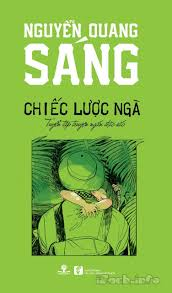 Tác phẩm tiêu biểu
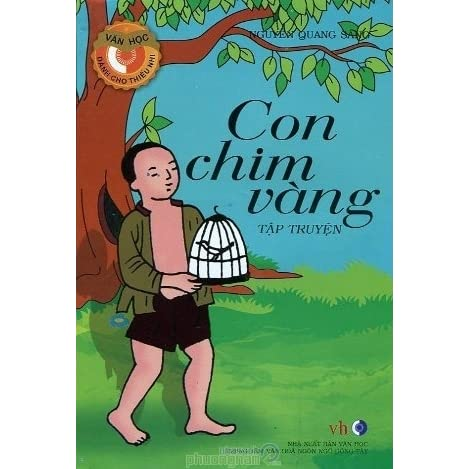 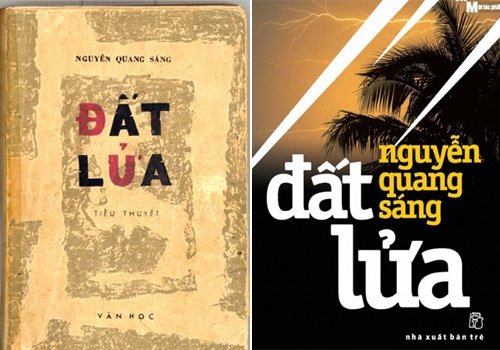 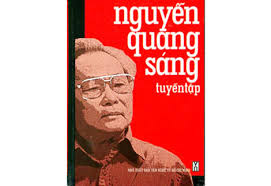 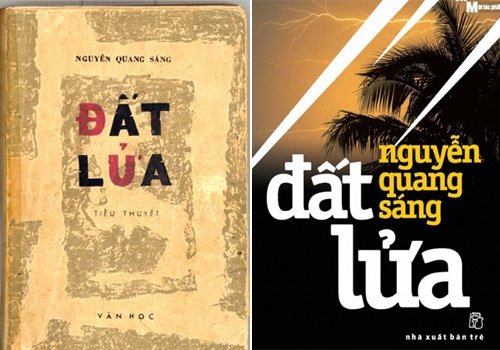 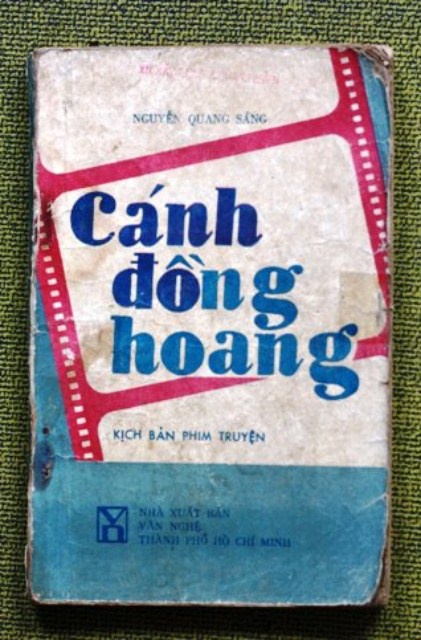 2. Tác phẩm
Xuất xứ.
- Truyện ngắn “Chiếc lược ngà”:
+ Thời điểm sáng tác: 1966 tại chiến trường Nam Bộ
+ Hoàn cảnh: thời kì cuộc kháng chiến chống Mĩ.
+ In trong tập truyện ngắn “Chiếc lược ngà”
- Văn bản “Chiếc lược ngà”: được trích từ truyện ngắn trên.
3- Hướng dẫn đọc
Tóm tắt
               Câu chuyện xoay quanh hai nhân vật chính là bé Thu và ba (ông Sáu). Ông Sáu xa nhà đi kháng chiến, 7,8 năm mới có dịp nghỉ phép về thăm nhà. Khi ông ra đi, Thu – con gái ông chưa đầy 1 tuổi. Nỗi niềm nhớ con luôn trực trào trong tâm trí ông, bởi thế, xuồng chưa cập bến, ông đã nhún chân nhảy tót lên, chạy đến gọi con. Nhưng bé Thu lại nhìn ông bằng ánh mắt xa lạ, đặc biệt là khi thấy vết sẹo thì hoảng hốt bỏ chạy. Ba ngày về thăm nhà, bé Thu vẫn không thể chấp nhận ông Sáu là cha. Ông Sáu cố gắng gần gũi con nhưng Thu luôn tìm cách xa lánh ông. Đến ngày cuối cùng, khi chuẩn bị lên đường vào chiến khu, bỗng nhiên bé Thu chạy lại và gọi một tiếng ba - tiếng gọi mà ông vẫn mong được nghe bé Thu nói từ rất lâu rồi. Ở chiến trường, ông dồn hết tình thương nỗi nhớ vào việc làm chiếc lược ngà để tặng con, nhưng chưa kịp trao tận tay cho con, ông đã hi sinh trong một trận càn của giặc
I. TÌM HIỂU CHUNG
1. Tác giả.
2. Văn bản.
a. Xuất xứ.
b. Đọc – Tóm tắt văn bản.
c. Cấu trúc văn bản.
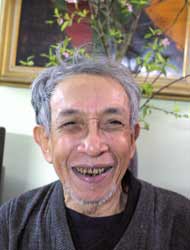 Tự sự kết hợp miêu tả và biểu cảm.
Ngôi thứ nhất, bằng lời của nhân vật bác Ba.
câu chuyện tình cảm của cha con ông Sáu và bé Thu khi ông về phép thăm nhà cũng như khi ông trở về khu căn cứ
Ông Sáu, bé Thu, bác Ba…
Hình ảnh đồng bào Nam Bộ trong kháng chiến chống Mĩ.
Phát triển theo diễn biến câu chuyện tình cảm của cha con ông Sáu và bé Thu
Ba phần: 
P1: Từ đầu đến: Không muốn bắt nó về.
P2: Tiếp đến: từ từ tuột xuống.
P3: Còn lại.
II. ĐỌC HIỂU VĂN BẢN
Cốt truyện, nội dung bao quát và nhan đề tác phẩm
- Cốt truyện xoay quanh câu chuyện về tình cha con của ông Sáu và bé Thu
- Nội dung truyện ngắn “Chiếc lược ngà” ghi lại câu chuyện cảm động về tình cảm cha con giữa nhân vật anh Sáu – một chiến sĩ Quân giải phóng miền Nam và bé Thu – con gái anh trong những năm kháng chiến.
- Nhan đề truyện liên quan đến chi tiết trong phần cuối văn bản: Người cha nhớ lời con gái, cặm cụi làm một chiếc lược để tặng cho con
2. Người kể chuyện
- Người kể câu chuyện có tên là Ba, một chiến sĩ giải phóng quân, bạn thân của ông Sáu, người đã chứng kiến câu chuyện giữa ông Sáu và bé Thu, cũng là người sau này đã trao lại chiếc lược ngà của ông Sáu cho bé Thu, khi đó đã trở thành một cô giao liên dũng cảm.
- Người kể xưng tôi – ngôi thứ nhất, là người chứng kiến và có mối quan hệ thân thiết với các nhân vật chính, giúp nhà văn trình bày câu chuyện một cách trung thực, khách quan.
3. Nghệ thuật xây dựng nhân vậta. Nhân vật bé Thu
b. Nhân vật ông Sáu
- Ông đi kháng chiến khi con gái ông chưa đầy một tuổi; 
- Ông chỉ duy nhất một lần trở về thăm gia đình 3 ngày (khi con ông lên 8), sau đó ông ra đi và vĩnh viễn nằm lại nơi chiến trường.
Hoàn cảnh của ông Sáu
Cảnh chia li bởi chiến tranh 
=> thật đáng thương.
- Ông đã hi sinh tình riêng vì nghĩa lớn. 
- Ông đã trải qua bao thiếu thốn, gian lao của cuộc sống kháng chiến.
- Ông đã từng bị bom đạn của kẻ thù khiến cho bị thương và rồi ông đã hi sinh trong một trận càn của địch lên khu căn cứ.
Đặc điểm nổi bật của nhân vật.
- Với cuộc kháng chiến của dân tộc.
Ông Sáu - một cán bộ kháng chiến giàu lòng yêu nước và có tinh thần trách nhiệm cao với sự nghiệp Cách mạng của dân tộc.
Đặc điểm nổi bật của nhân vật.
- Với cuộc kháng chiến của dân tộc.
- Với con.
– Những ngày xa con
– Phút đầu gặp lại con
– Trong những ngày nghỉ phép
Ông Sáu với con
– Khi lên đường trở lại khu căn cứ.
– Những ngày ở khu căn cứ
1. Tìm chi tiết khắc họa thái độ, hành động, lời nói việc làm của ông Sáu trong từng thời điểm
2. Nhận xét đánh giá về nghệ thuật khắc họa nhân vật của tác giả
3. Nhận xét về nhân vật ông Sáu
– Những ngày xa con.
+ Nhớ, mong được gặp con.
+  Ngắm nhìn con qua tấm ảnh nhỏ.
=> Luôn yêu thương con.
– Phút đầu gặp lại con.
+ Khao khát được gặp con, ngày trở về “cái lòng người cha trong anh cứ nao nao”. 
+ Nhận ngay ra con trong đám trẻ. 
+ Không đợi xuồng cập bến, anh nhún chân, nhảy thót lên bờ”, “bước những bước dài” và “kêu to: Thu, con”, rồi anh dang tay như đón chờ được ôm con vào lòng.
+ Giọng ông lặp bặp, run run, mặt đỏ bừng, vết thẹo trên má phải giật giật liên hồi. 
+ Khi con gái ngạc nhiên, hốt hoảng “vụt chạy” ông “đứng đó, hai tay buông thõng như bị gãy”.
Tình yêu con vô bờ
- Kết hợp kể với tả.
- Ngôn từ giàu sức gợi.
- Sử dụng phép tu từ so sánh.
Nỗi nhớ thương, mong đợi 
niềm vui và sự xúc động dâng tràn.
– Trong những ngày nghỉ phép.
+ Không đi đâu xa, luôn gần gũi vỗ về chăm chút cho con. 
+ Khao khát được nghe con gọi một tiếng “ba”.
+ Buồn và khổ tâm khi con gọi mình là “người ta” và luôn lảng tránh, ngờ vực, không chịu gọi ông là “ba” nhưng ông chỉ “lắc đầu cười” mà thôi. 
+ Đã có lúc ông đánh con, đó là khi con bé có những hành động hỗn hào (hất tung cái trứng cá ông gắp cho nó trong bữa cơm) để rồi ông luôn day dứt, ân hận trong lòng.
Niềm khao khát, nỗi buồn cùng sự quan tâm, lo lắng của ông Sáu
Yêu và trách nhiệm với con
– Khi lên đường trở lại khu căn cứ.
+ Vô cùng vui sướng khi bất ngờ được nghe con gọi “ba”, được đón nhận tình yêu nồng cháy qua những nụ hôn, qua những vòng tay, cái câu chân xiết chặt, qua những tiếng khóc nghẹn ngào, níu giữ của con => khóc.
Niềm hạnh phúc trong tình phụ tử
Tình yêu thương con
– Những ngày ở khu căn cứ
+ Tự tay làm lược tặng con. 
+ Trước lúc hi sinh vẫn nhớ trao cây lược cho bác Ba gửi về cho con.
[…] Tôi hãy còn nhớ buổi chiều hôm đó – buổi chiều sau một ngày mưa rừng, giọt mưa còn đọng trên lá, rừng sáng lấp lánh. Đang ngồi làm việc dưới tấm ni lông nóc, tôi bỗng nghe tiếng kêu. Từ con đường mòn chạy lẫn trong rừng sâu, anh hớt hải chạy về, tay cầm khúc ngà đưa lên khoe với tôi. Mặt anh hớn hở như một đứa trẻ được quà.
      Sau đó anh lấy vỏ đạn hai mươi li của Mĩ, đập mỏng làm thành một cây cưa nhỏ, cưa khúc ngà thành từng miếng nhỏ. Những lúc rỗi, anh cưa từng chiếc răng lược, thận trọng, tỉ mỉ và cố công như người thợ bạc. Chẳng hiểu sao tôi thích ngồi nhìn anh làm và cảm thấy vui vui khi thấy bụi ngà rơi mỗi lúc một nhiều. Một ngày, anh cưa được một vài răng. Không bao lâu sau, cây lược được hoàn thành. Cây lược dài độ hơn một tấc, bề ngang độ ba phân rưỡi, cây lược cho con gái, cây lược dùng để chải mái tóc dài, cây lược chỉ có một hàng răng thưa. Trên sóng lưng lược có khắc một hàng chữ nhỏ mà anh đã gò lưng, tẩn mẩn khắc từng nét : “Yêu nhớ tặng Thu con của ba”. Cây lược ngà ấy chưa chải được mái tóc của con, nhưng nó như gỡ rối được phần nào tâm trạng của anh. Những đêm nhớ con, anh ít nhớ đến nỗi hối hận đánh con, nhớ con, anh lấy cây lược ra ngắm nghía rồi mài lên tóc cho cây lược thêm bóng, thêm mượt. Có cây lược, anh càng mong gặp lại con.
Lí do ông làm lược.
Hoàn cảnh ông Sáu làm cây lược.
Hình ảnh ông Sáu khi làm lược.
Hình ảnh cây lược ông Sáu làm
Thái độ của ông với cây lược.
Cảm nhận của em về ông Sáu khi làm lược tặng con.
Tình thương nhớ cùng niềm ân hận + lời dặn của con cứ văng vẳng bên tai “Ba về ba mua cho con cây lược nghe ba.” => thôi thúc ông phải kiếm bằng được cây lược cho con.
- Nơi căn cứ bộn bề công việc
- Điều kiện thiếu thốn: phải vào rừng xin ngà voi; lấy vỏ đạn của Mĩ, đập mỏng làm thành một cây cưa nhỏ.
=> ông vẫn cố công tự tay làm lược tặng con
- Ông vui mừng, hớn hở khi tìm được khúc ngà voi; 
- Ông dành hết tâm trí, sức lực vào làm cây lược “những lúc rỗi, anh cưa từng chiếc răng lược, thận trọng, tỉ mỉ, cố công như người thợ bạc”; cây lược làm xong anh lại tỉ mẩn, gò lưng khắc dòng chữ “Yêu nhớ tặng Thu con của ba”.
“cây lược dài độ hơn một tấc, bề ngang độ ba phân rưỡi, ... cây lược chỉ có một hàng răng thưa”.
=> Cây lược không có gì đặc biệt
Lúc nào cũng mang theo trong túi áo ngực;
Rảnh rỗi lại lấy ra ngắm nghía và mài lên tóc cho thêm bóng
=> Ông trân quý và xem nó như một báu vật.
Lí do: cây lược chứa đựng tất cả tấm lòng người cha với con gái nhỏ, nó làm dịu bớt đi nỗi ân hận, dày vò nơi ông. Mỗi khi nhìn cây lược ông lại như nhìn thấy con; Cây lược đãtrở thành cây cầu gắn kết tình cảm của cha con ông trong những ngày xa cách
Ông Sáu làm cây lược bằng tất cả nỗi nhớ, niềm thương con 
=> ông rất yêu con
Nhưng rồi một chuyện không may xảy ra. Một ngày cuối năm năm mươi tám – năm đó ta chưa võ trang – trong một trận càn lớn của quân Mĩ – ngụy, anh Sáu bị hi sinh. Anh bị viên đạn của máy bay Mĩ bắn vào ngực. Trong giờ phút cuối cùng, không còn đủ sức trăng trối lại điều gì, hình như chỉ có tình cha con là không thể chết được, anh đưa tay vào túi, móc cây lược, đưa cho tôi và nhìn tôi một hồi lâu. Tôi không đủ lời lẽ để tả lại cái nhìn ấy, chỉ biết rằng, cho đến bây giờ, thỉnh thoảng tôi cứ nhớ lại đôi mắt của anh.
– Tôi sẽ mang về trao tận tay cho cháu.
Tôi cúi xuống gần anh và khẽ nói. Đến lúc ấy, anh mới nhắm mắt đi xuôi.
giờ phút cuối
không còn đủ sức trăng trối
cùng
nhìn tôi một hồi lâu
móc cây lược
đưa cho tôi
+ Khi không còn đủ sức nói lời trăng trối, ông đã dồn hết tàn lực để móc cây lược đưa cho người đồng đội thân thiết gửi về cho con và cứ thế nhìn bạn hồi lâu. Ánh mắt ông, ánh mắt đong đầy yêu thương ấy ám ảnh bác Ba mãi mãi.
Không một lời nhắn gửi song ánh mắt kia còn thiêng liêng hơn cả một lời di chúc. Và cây lược ngà giờ đây là kỉ vật giữ mãi tình yêu ông dành cho con.
Ông Sáu xa nhà đi kháng chiến khi bé Thu, con gái ông, chưa tròn một tuổi. 
Khi ông về phép thăm nhà, Thu đã lên tám.
II. ĐỌC HIỂU VĂN BẢN
2. Hình ảnh bé Thu.
a. Hoàn cảnh của bé Thu
- Bé Thu thật bất hạnh.
- Thu thật đáng thương.
=> Hoàn cảnh chung của bao trẻ em Việt Nam trong những năm đất nước có chiến tranh.
Thu chưa tròn một tuổi đã phải xa ba. 
Suốt những năm tuổi thơ Thu sống thiếu vắng ba.
2. Hình ảnh bé Thu.
- Khi chưa nhận ba.
a. Hoàn cảnh của bé Thu
b. Thái độ, tình cảm của Thu với ba
-  Khi đã nhận ba.
- Trước khi nhận ra ông Sáu là cha.
Nghe gọi, con bé giật mình, tròn mắt nhìn. Nó ngơ ngác lạ lùng.(...) Con bé thấy lạ quá, nó chớp mắt nhìn  tôi như muốn hỏi đó là ai, mặt nó bỗng tái đi, kêu thét lên: “Má! Má!”.
II. ĐỌC HIỂU VĂN BẢN
2. Hình ảnh bé Thu.
a. Hoàn cảnh của bé Thu
mặt
b. Thái độ, tình cảm của Thu với ba
nó bỗng tái đi, kêu thét lên: “Má! Má!”.
- Khi chưa nhận ra ba:
+ Phút đầu gặp ông Sáu:
Thu ngạc nhiên, hốt hoảng, sợ hãi.
II. ĐỌC HIỂU VĂN BẢN
2. Hình ảnh bé Thu.
a. Hoàn cảnh của bé Thu
b. Thái độ, tình cảm của Thu với ba
- Khi chưa nhận ra ba:
Thu ngạc nhiên, hốt hoảng, sợ hãi.
+ Phút đầu gặp ông Sáu:
+ Trong ba ngày ông Sáu nghỉ phép:
- Ông Sáu càng vỗ về con bé càng đẩy ra. Ông khao khát được nghe một tiếng ba của con bé nhưng nó nhất định không chịu gọi.
- Má nó giục ra kêu ba vào ăn cơm, nó nói “Má đi mà kêu.”
- Má nó dọa đánh, nó buộc phải kêu nhưng lại nói trổng “Vô ăn cơm.”; “Cơm chín rồi”. 
- Cần người chắt nước cơm, nó vẫn nhất định nói trống không với ông Sáu. (“Cơm sôi rồi chắt nước giùm cái”; ...).
- Nó gọi ông sáu là người ta (“Con kêu rồi người ta không nghe”).
-  Nó hất tung cái trứng cá ông Sáu gắp cho trong bữa ăn.
Ông Sáu đánh, nó không khóc mà bỏ về bên ngoại, khi xuống xuồng còn cố ý khua sợi lòi tói kêu rổn rảng.
- Bé Thu đang ngờ vực, lảng tránh, không muốn nói với ông Sáu.
 Đối xử với ông như người xa lạ.
- Khước từ mọi sự quan tâm, chăm sóc của ông.
- Tỏ ra lì lợm, bất cần trước ông.
- Cương quyết không gọi ông Sáu là ba.
- Tâm lí và thái độ của Thu đã được bác Ba – người kể chuyện, đồng đội thân thiết của ông Sáu, quan sát và thuật lại một cách sinh động qua hàng loạt chi tiết chân thực.
=> Thu là một đứa bé cá tính, ương ngạnh, bướng bỉnh, “đáo để”, “cứng đầu”, luôn ngờ vực lảng tránh, chống đối, hỗn hào với ông Sáu.
2. Hình ảnh bé Thu.
a. Hoàn cảnh của bé Thu
b. Thái độ, tình cảm của Thu với ba
- Khi chưa nhận ra ba:
Thu ngạc nhiên, hốt hoảng, sợ hãi.
+ Phút đầu gặp ông Sáu:
Thu là một đứa bé cá tính, ương ngạnh, bướng bỉnh, “đáo để”, “cứng đầu”, luôn ngờ vực lảng tránh, chống đối, hỗn hào với ông Sáu.
+ Trong ba ngày ông Sáu nghỉ phép:
CÂU HỎI THẢO LUẬN
Theo em, sự ương ngạnh, bướng bỉnh của bé Thu có đáng trách không? Thu cương quyết không chịu gọi ông Sáu là ba có phải vì Thu không yêu ba không? Vì sao?
Vết thẹo trên mặt khiến ông Sáu không giống với hình ba mà  Thu đã biết qua ảnh.
Lí do
Tình yêu Thu dành cho ba (người ba trong ảnh) quá lớn.
=> Thu là một cô bé ngây thơ, có cá tính. Tình yêu ba của Thu rất chân thành và mãnh liệt.
2. Hình ảnh bé Thu.
a. Hoàn cảnh của bé Thu
b. Thái độ, tình cảm của Thu với ba
- Khi chưa nhận ra ba:
- Khi Thu nhận ra ba:
1. Hình ảnh bé Thu.
- Lúc đứng ở góc nhà, lúc tựa cửa nhìn mọi người vây quanh ba.
- Vẻ mặt hơi khác, không bướng bỉnh, nhăn mày, cau có nữa.
- Vẻ mặt sầm lại buồn rầu.
 Đôi mi dài uốn cong như không bao giờ chớp, đôi mắt to hơn, cái nhìn không ngơ ngác lạ lùng, cái nhìn với vẻ nghĩ ngợi sâu xa.
a. Hoàn cảnh của bé Thu
b. Thái độ, tình cảm của Thu với ba
- Khi chưa nhận ra ba:
- Khi Thu nhận ra ba:
- Kết hợp kể với tả.
- Sử dụng thủ pháp đối chiếu so sánh.
Làm nổi bật sự thay đổi của Thu về thái độ, tình cảm.
- Khi bắt găp ánh nhìn trìu mến và buồn rầu của ông Sáu đôi mắt con bé xôn xao. 
- Và trước lời chào từ biệt của ba “Thôi! Ba đi nghe con!” nó bỗng kêu thét lên “ba..a…a…ba!”
Tiếng kêu như tiếng xé, xé tan sự im lặng, xé ruột gan mọi người nghe thật xót xa.
- Hình ảnh so sánh.
 Điệp ngữ. 
 Nói quá. 
 Biểu cảm trực tiếp.
Làm nổi bật sự xúc động đến nghẹn lòng của bác Ba cũng như mọi người trước tiếng gọi “ba” của bé Thu.
- …,nó vừa kêu vừa chạy xô tới, nhanh như một con sóc, nó chạy thót lên và dang hai tay ôm chặt lấy cổ ba nó.
 …làn tóc tơ sau ót nó như dựng đứng lên.
 Nó níu giữ ba bằng tiếng khóc “Ba! Không cho ba đi nữa! Ba ở nhà với con!”
 Ba nó bế nó lên. Nó hôn ba nó cùng khắp. Nó hôn tóc, hôn cổ, hôn vai và hôn cả vết thẹo dài bên má của ba nó nữa.
 …chắc nó nghĩ hai tay không thể giữ được ba nó, nó dang cả hai chân câu chặt lấy ba nó và đôi vai nhỏ bé của nó run run.
Thu cuống quýt, vội vàng bày tỏ tình cảm mãnh liệt với ba. Bé không muốn phải xa ba.
Từ ngữ giàu sức gợi: “chạy xô tới”, “chạy thót lên”…
 Hình ảnh so sánh:...nhanh như một con sóc.
 Điệp ngữ: từ “hôn” được điệp lại năm lần.
 Nhịp văn ngắn, dồn dập.
- …,nó vừa kêu vừa chạy xô tới, nhanh như một con sóc, nó chạy thót lên và dang hai tay ôm chặt lấy cổ ba nó.
 …làn tóc tơ sau ót nó như dựng đứng lên.
 Nó níu giữ ba bằng tiếng khóc “Ba! Không cho ba đi nữa! Ba ở nhà với con!”
 Ba nó bế nó lên. Nó hôn ba nó cùng khắp. Nó hôn tóc, hôn cổ, hôn vai và hôn cả vết thẹo dài bên má của ba nó nữa.
 …chắc nó nghĩ hai tay không thể giữ được ba nó, nó dang cả hai chân câu chặt lấy ba nó và đôi vai nhỏ bé của nó run run.
Thu cuống quýt, vội vàng bày tỏ tình cảm mãnh liệt với ba. Bé không muốn phải xa ba.
Từ ngữ giàu sức gợi: “chạy xô tới”, “chạy thót lên”…
 Hình ảnh so sánh:...nhanh như một con sóc.
 Điệp ngữ: từ “hôn” được điệp lại năm lần.
 Nhịp văn ngắn, dồn dập.
Thu là một cô bé hồn nhiên với tình yêu ba sâu sắc, cháy bỏng.
1. Kể tóm tắt phần 1 của văn bản “Chiếc lược ngà”
2. Khái quát diễn biến thái độ hành động, tâm trạng nhân vật bé Thu trong đoạn trích truyện.
3.  Nhận xét đánh giá về nhân vật bé Thu.
Trước khi nhận ra ba: 
Thu ngỡ ngàng, ngạc nhiên, hốt hoảng, sợ hãi, lảng tránh, ngờ vực, hậm hực, khó chịu, cương quyết không chịu gọi ông Sáu là ba .
-Khi nhận ra ông Sáu là ba:
 Thu bất ngờ kêu thét gọi ba, cuống quýt bày tỏ tình yêu ba, thương ba, hối hận, nuối tiếc, không muốn rời xa ba.
><
Tính cách và tình cảm của Thu vẫn nhất quán, vẫn thể hiện rõ sự ngây thơ con trẻ, vẫn cháy bỏng, sâu sắc tình yêu ba chân thành.
5. Chủ đề
- Truyện tập trung thể hiện thật cảm động tình cha con sâu nặng và cao đẹp trong cảnh ngộ éo le của chiến tranh.
- Những hi sinh, mất mát về tình cảm gia đình, tình cảm cha con trong chiến trang luôn nhắc nhở những người sống trong hào bình nhớ về một thời gian khổ, chiến trang ác liệt. Từ đó biết trân trọng hơn tình cha con, tình cảm gia đình trong cuộc sống hôm nay
III. TỔNG KẾT
1. Nghệ thuật:
- Tình huống truyện độc đáo
- Có cốt truyện mang yếu tố bất ngờ, lựa chọn người kể chuyện phù hợp.
- Nghệ thuật miêu tả tâm lý nhân vật đặc sắc.
2. Nội dung: 
- Nỗi niềm của người cha, niềm khao khát tình cha của người con.
- Là câu chuyện cảm động về tình cha con sâu nặng, cho ta hiểu thêm những mất mát to lớn của chiến tranh mà nhân dân ta đã trải qua trong cuộc kháng chiến chống Mĩ cứu nước.